Status of the FRIB Fragment Separator Superconducting Magnets
Earle BurkhardtFRIB Magnet Systems Department Manager
Outline
Overview
Current construction status
LINAC layout
Fragment separator layout
Superconducting magnets in high radiation environment
Target facility
Magnet design
Change from HTS to LTS for dipoles in hot cell
Burkhardt, RESMM15, Talk A2
, Slide 2
Team
Team members from the FRIB Experimental Systems Division
Georg Bollen
Tom Borden
Dan Cole
Shailendra Chouhan
Rick Swanson
Reg Ronningen
Dali Georgobiani
Earle Burkhardt
Burkhardt, RESMM15, Talk A2
, Slide 3
FRIB - Facility for Rare Isotope Beamsat Michigan State University
Rare isotope production via in-flight technique with primary beams up to 400 kW, 200 MeV/u uranium
Fast, stopped and reaccelerated beam capability
Upgrade options
Energy 400 MeV/u for uranium
Isotope separation on-line
Multi-user capability
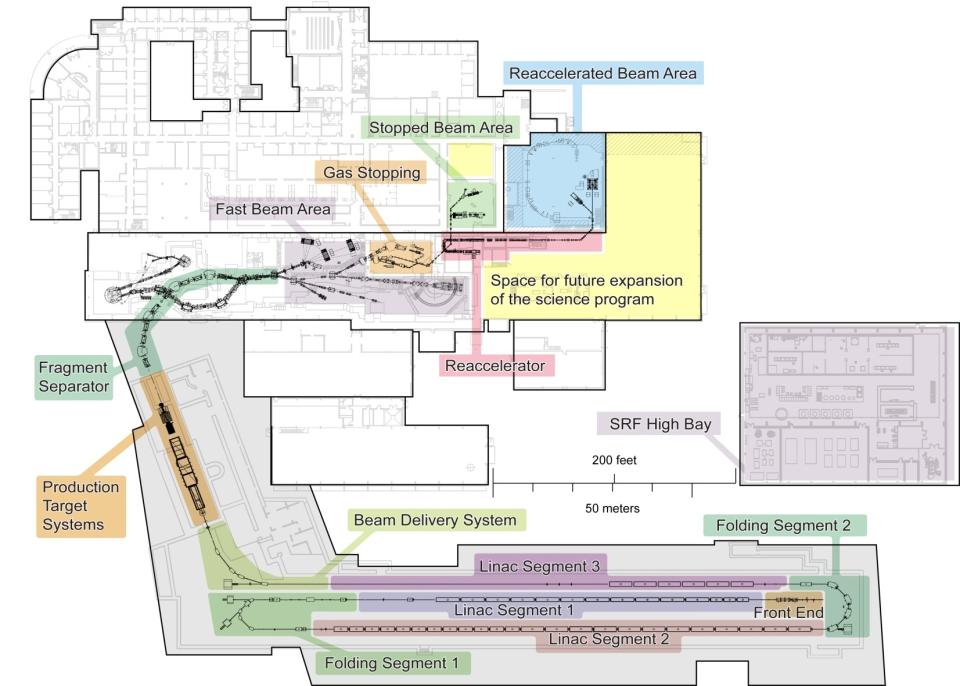 World-leading next-generation rare isotope beam facility
Burkhardt, RESMM15, Talk A2
, Slide 4
FRIB Beams Will Enable New Discoveries
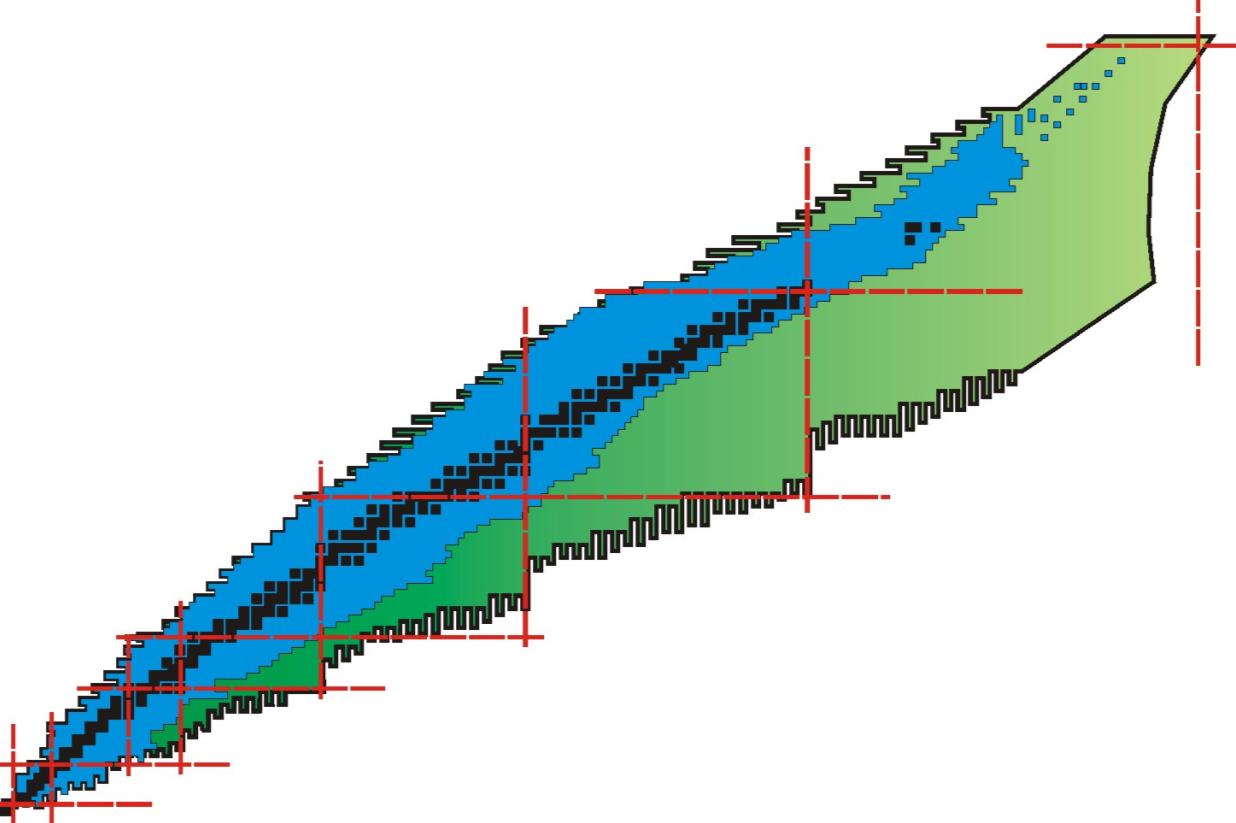 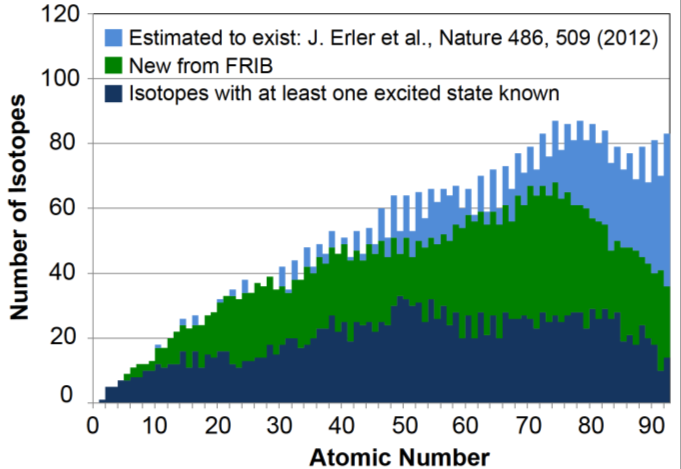 Available today
New territory to be explored with FRIB
about 3000 known isotopes
Burkhardt, RESMM15, Talk A2
, Slide 5
Conventional Facilities Site Layout
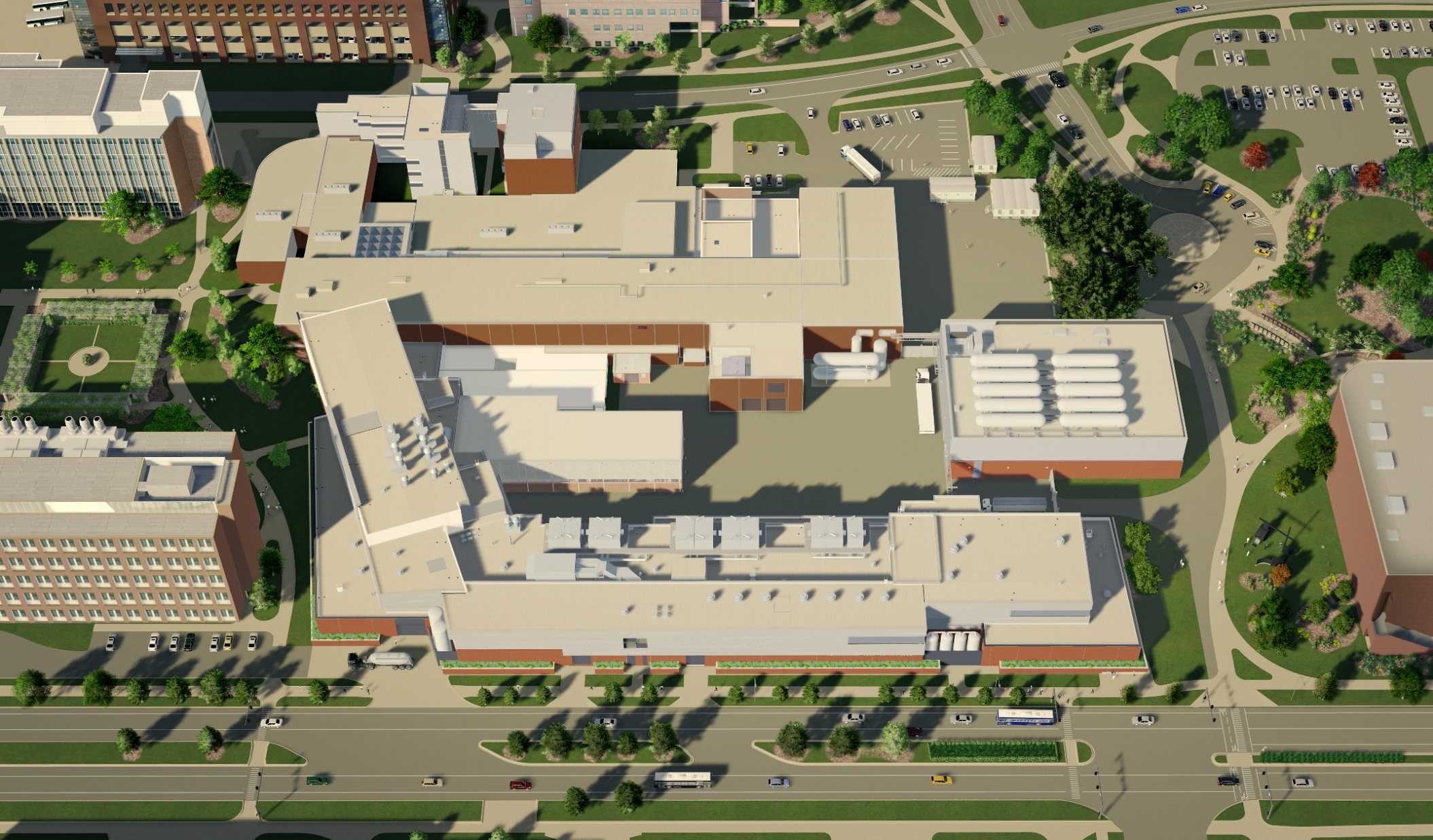 Burkhardt, RESMM15, Talk A2
, Slide 6
FRIB Construction Progress [1]
Structural steel erection for surface building underway
Backfill: 46,178 tons = 65% complete
Resteel: 1,799/2,800 tons = 64%
Concrete: 24,468/43,000 yards = 53%
Caissons have been completed
Ongoing installation of hangers and piping in linac tunnel
Forming and placing resteel for the west wall of the hot cell
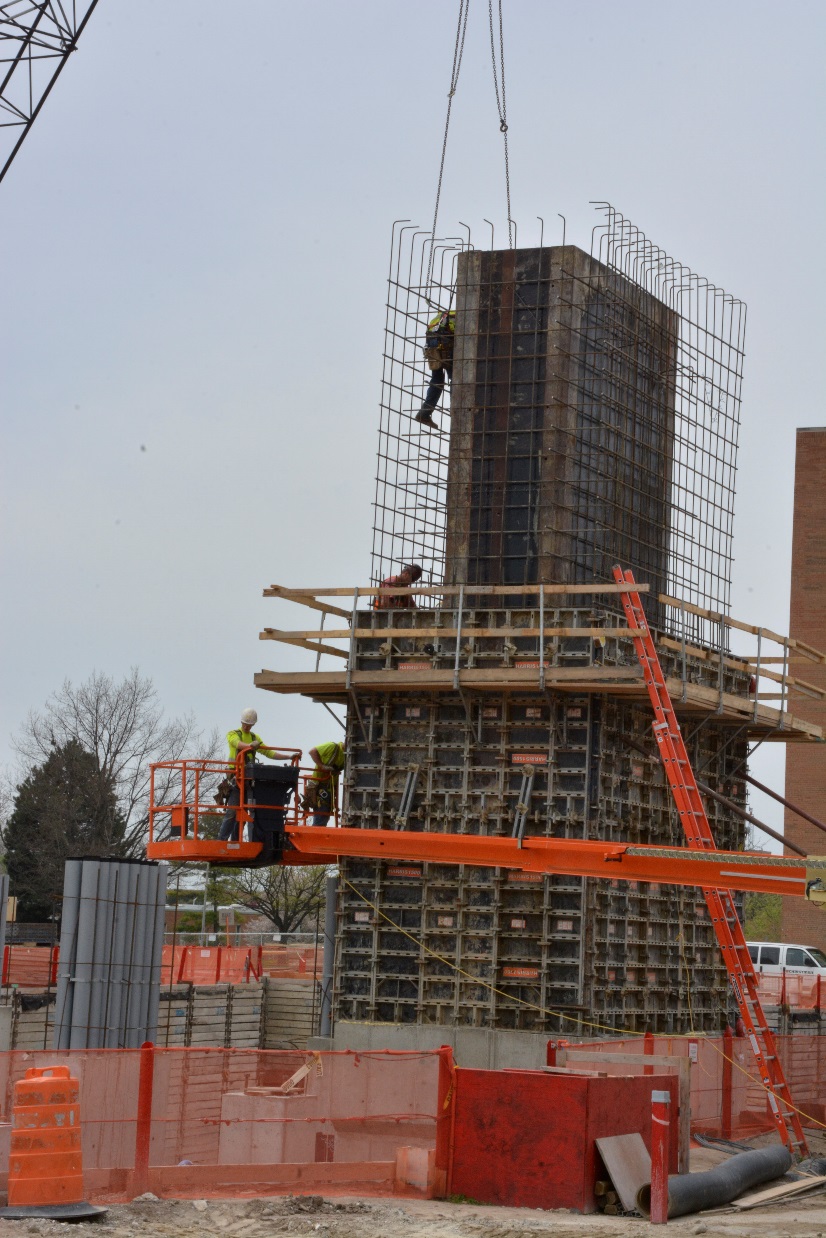 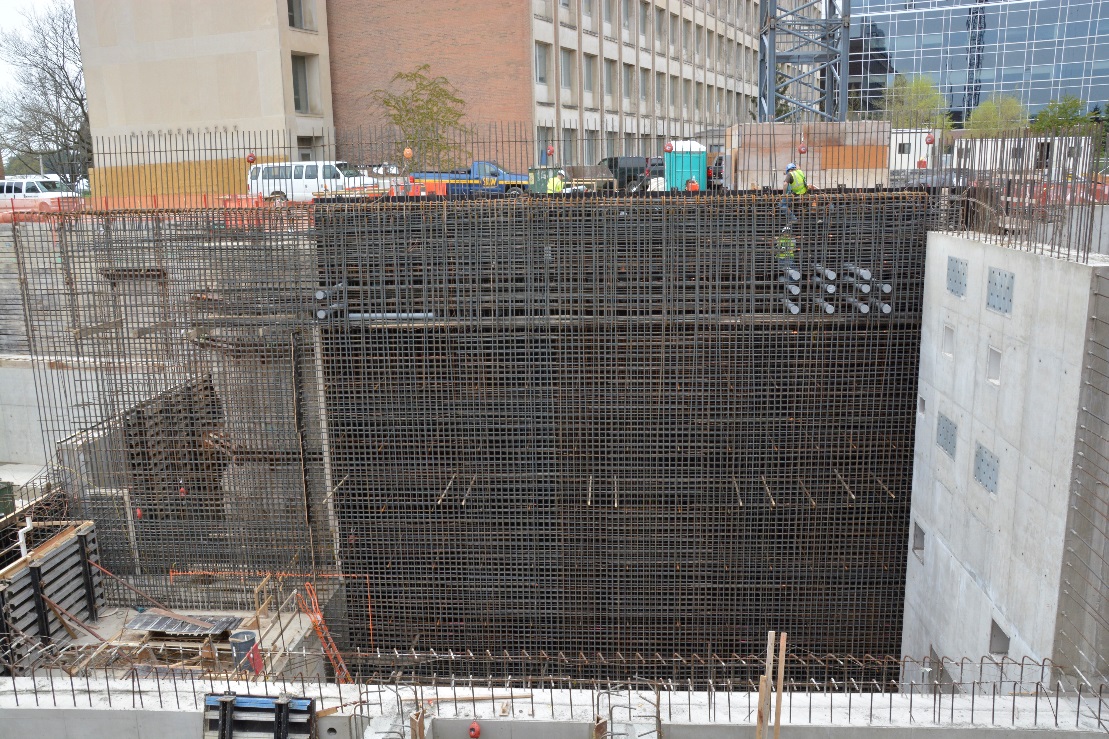 Placing resteel for hot cell wall
Performing work on tunnelexhaust shaft
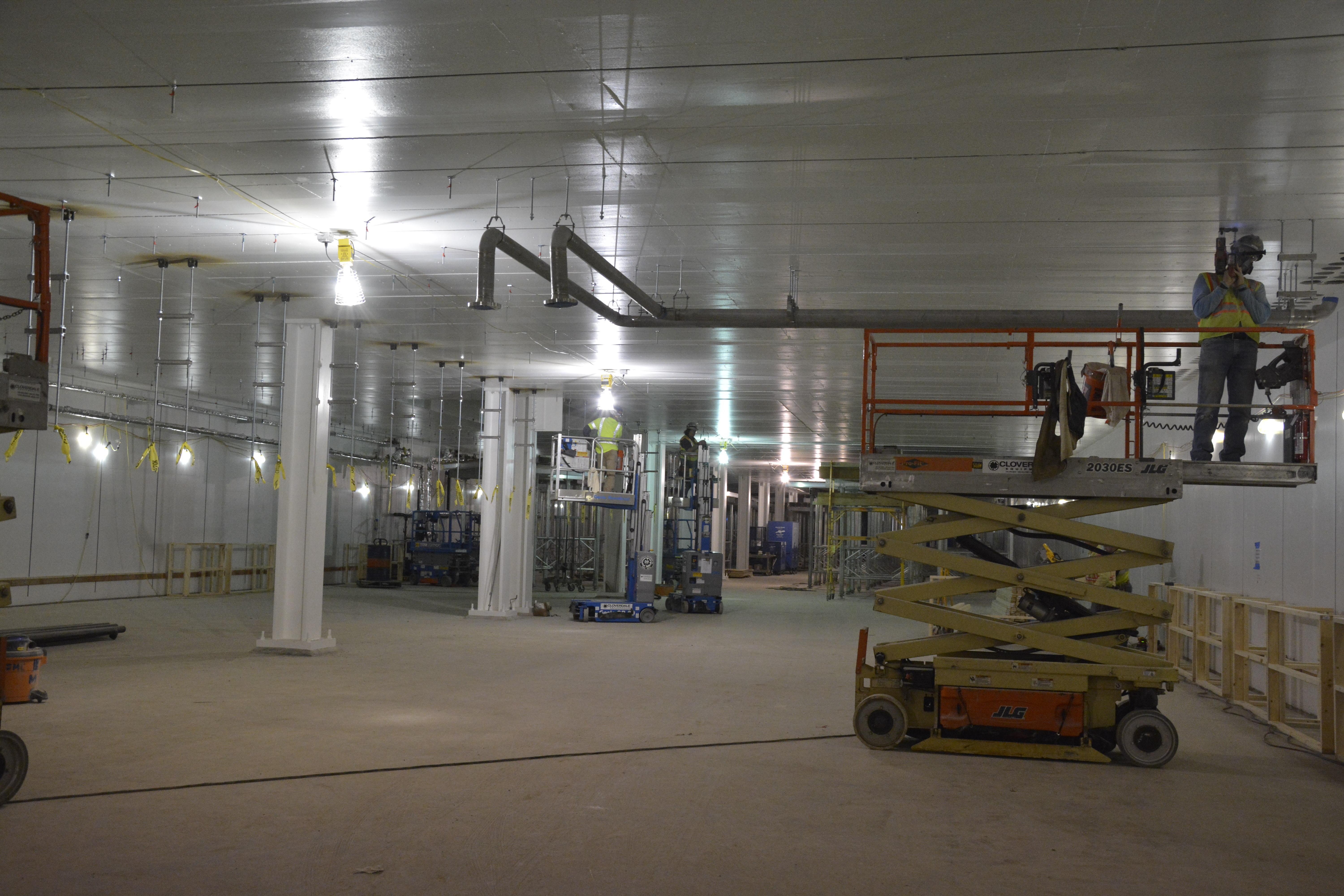 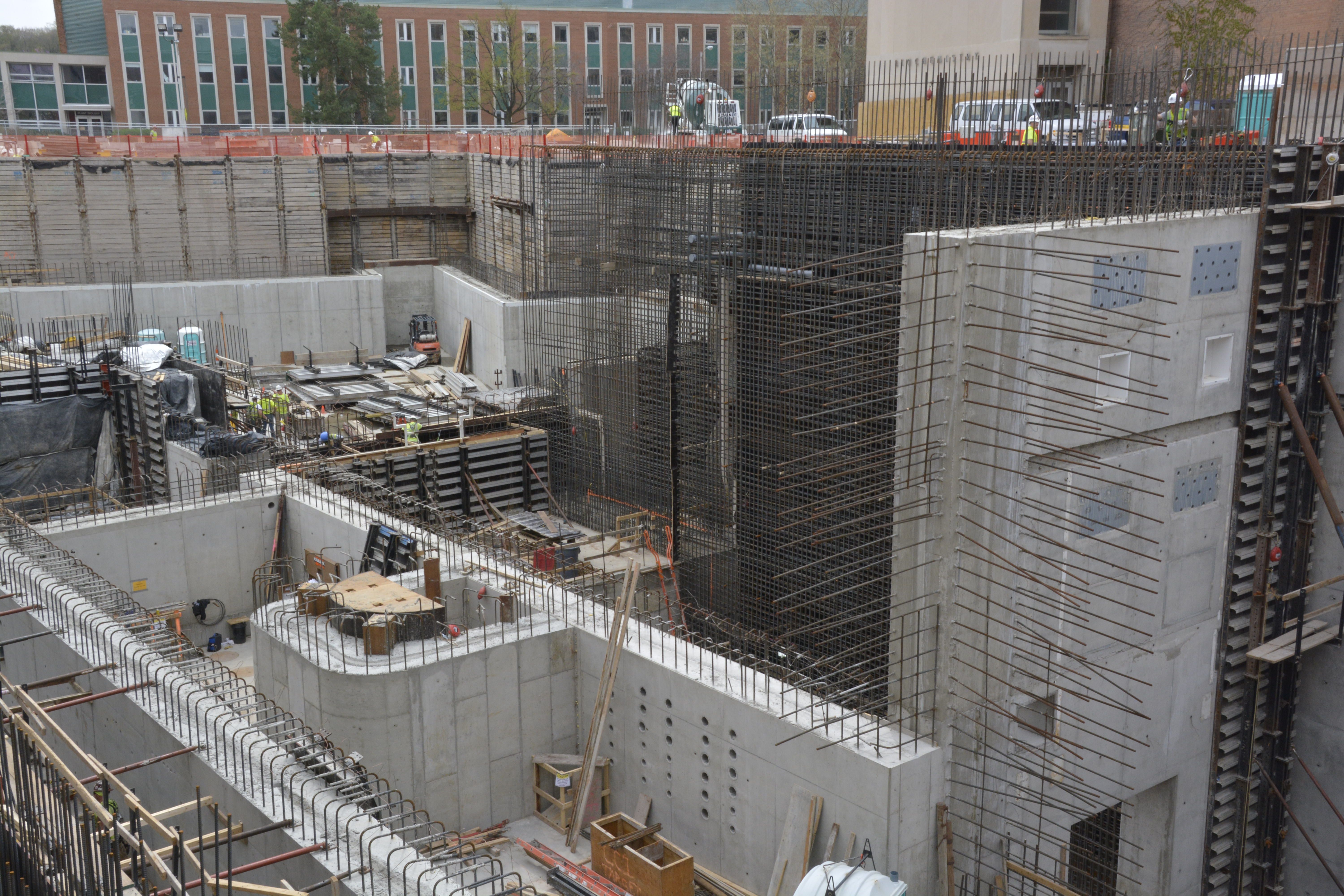 Newly painted linac tunnel
View of target area from northeast
Burkhardt, RESMM15, Talk A2
, Slide 7
FRIB Construction Progress [2]FRIB Concrete as of 29 April 2015
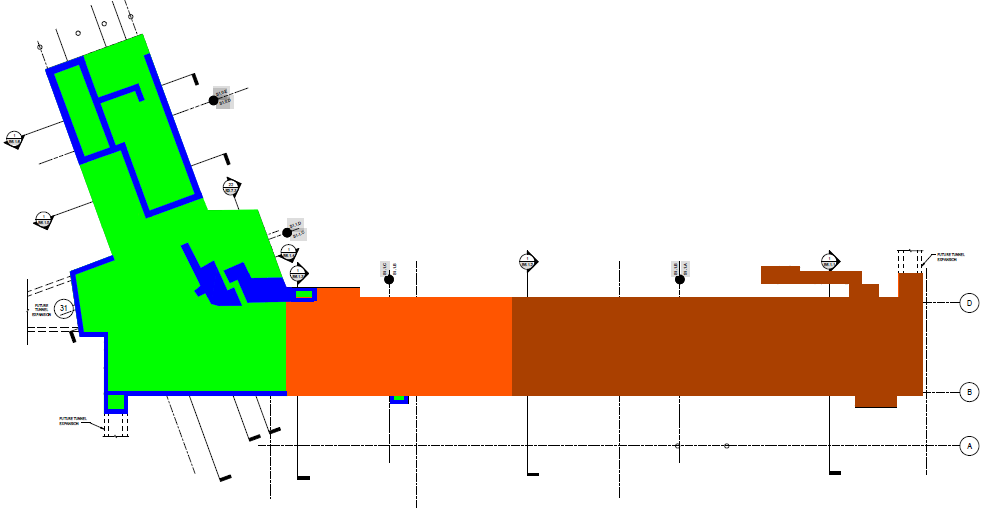 = Tunnel slabs poured
= Tunnel walls poured
= Tunnel lid poured
= Backfilled to grade
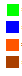 Burkhardt, RESMM15, Talk A2
, Slide 8
FRIB Driver Accelerator Layout
Burkhardt, RESMM15, Talk A2
, Slide 9
Fragment Separator
Scope
In-flight separation of rare isotopes with high acceptance and high resolution
Leverage rare isotope production at 400 kW beam power
Provide purest-possible rare isotopes beam to maximize science reach
Technical specifications
High-acceptancepreseparator providesfirst beam purificationstep, provides defined location(s) for primary beam dump
2 additional separation stages to guarantee high beam purity
Provide future upgrade opportunities for isotopeharvesting
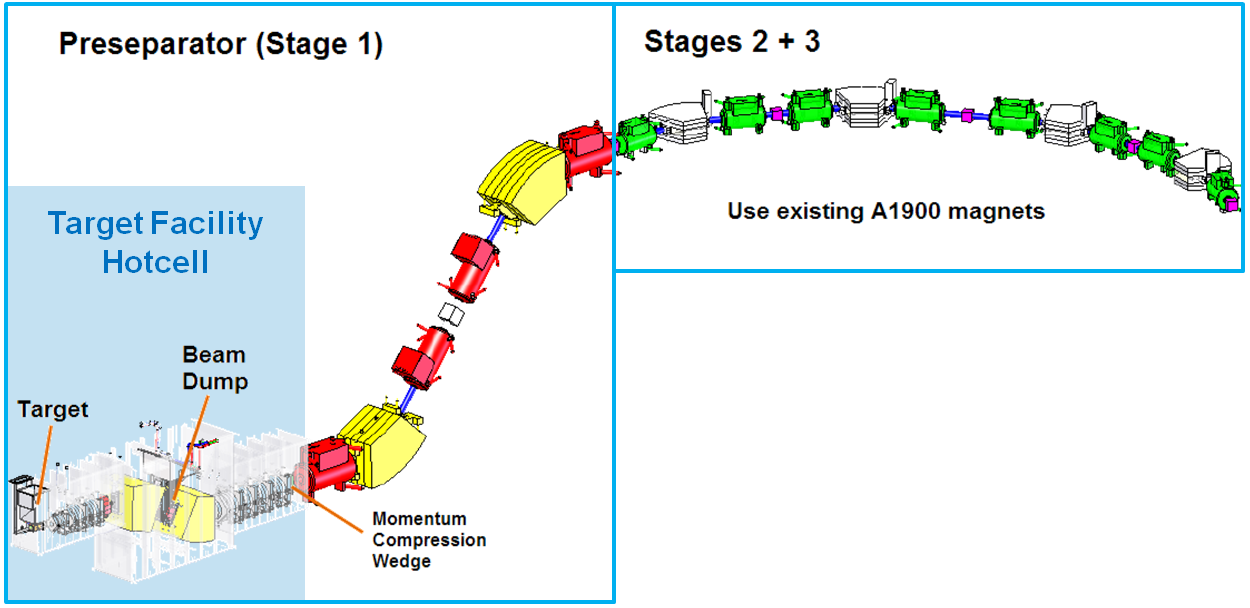 Burkhardt, RESMM15, Talk A2
, Slide 10
Fragment Separator Magnets
Existing NSCL A1900 magnets reconfigured
Vertical section
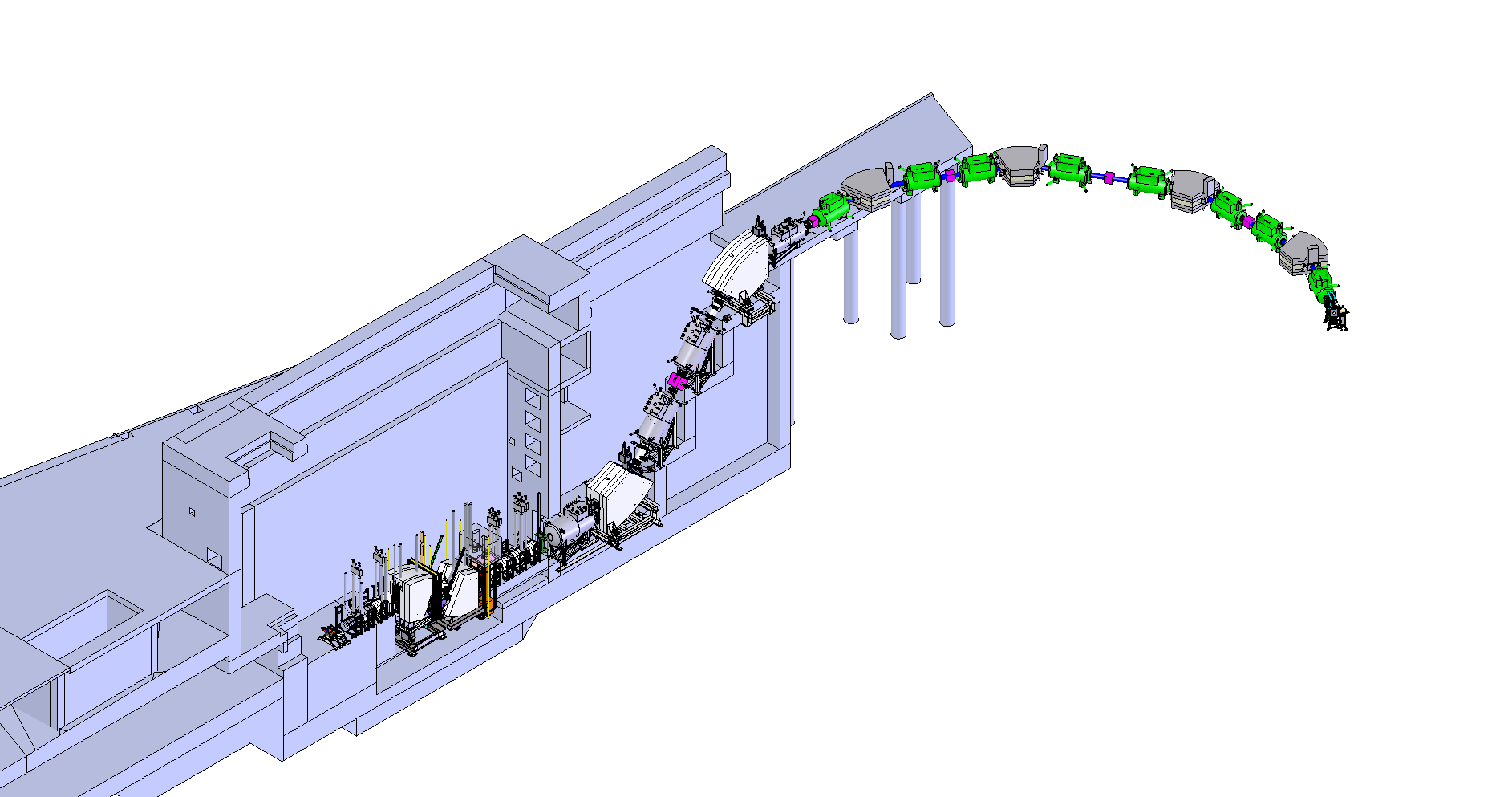 Front end ofpre-separator
New designs for cold iron quadrupoles and dipoles
Known technology
Low risk
Highest radiation environment
Life-of-facility concerns
High radiation heat loads
B2-Georgobiani
Burkhardt, RESMM15, Talk A2
, Slide 11
Fragment Separator Mechanical Design
All components in high radiation area in vacuum vessels (~200 t)
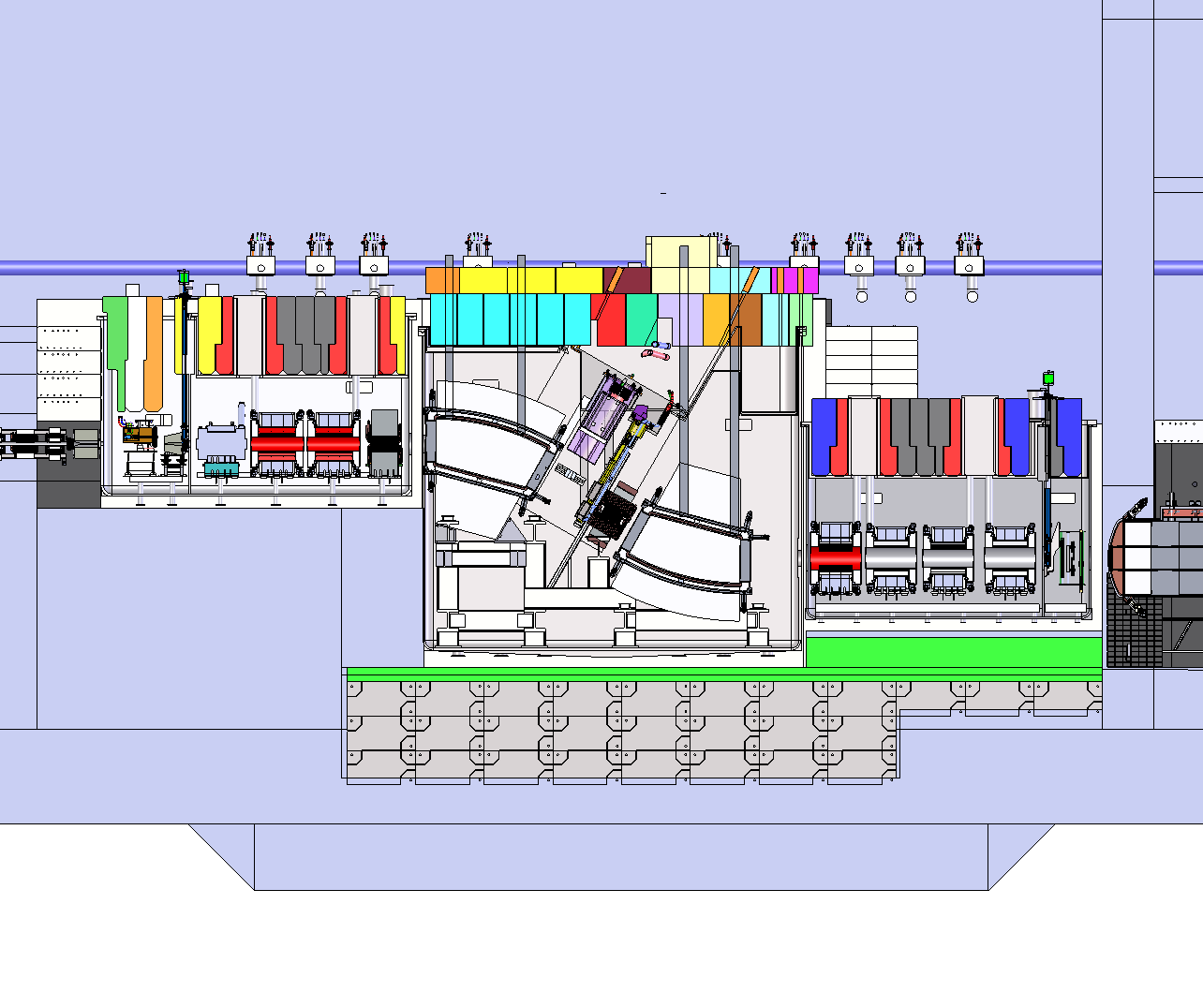 SC dipoles
North hot cell wall
RT quadrupole
Beamline from linac
SC quadrupoles
SC quadrupoles
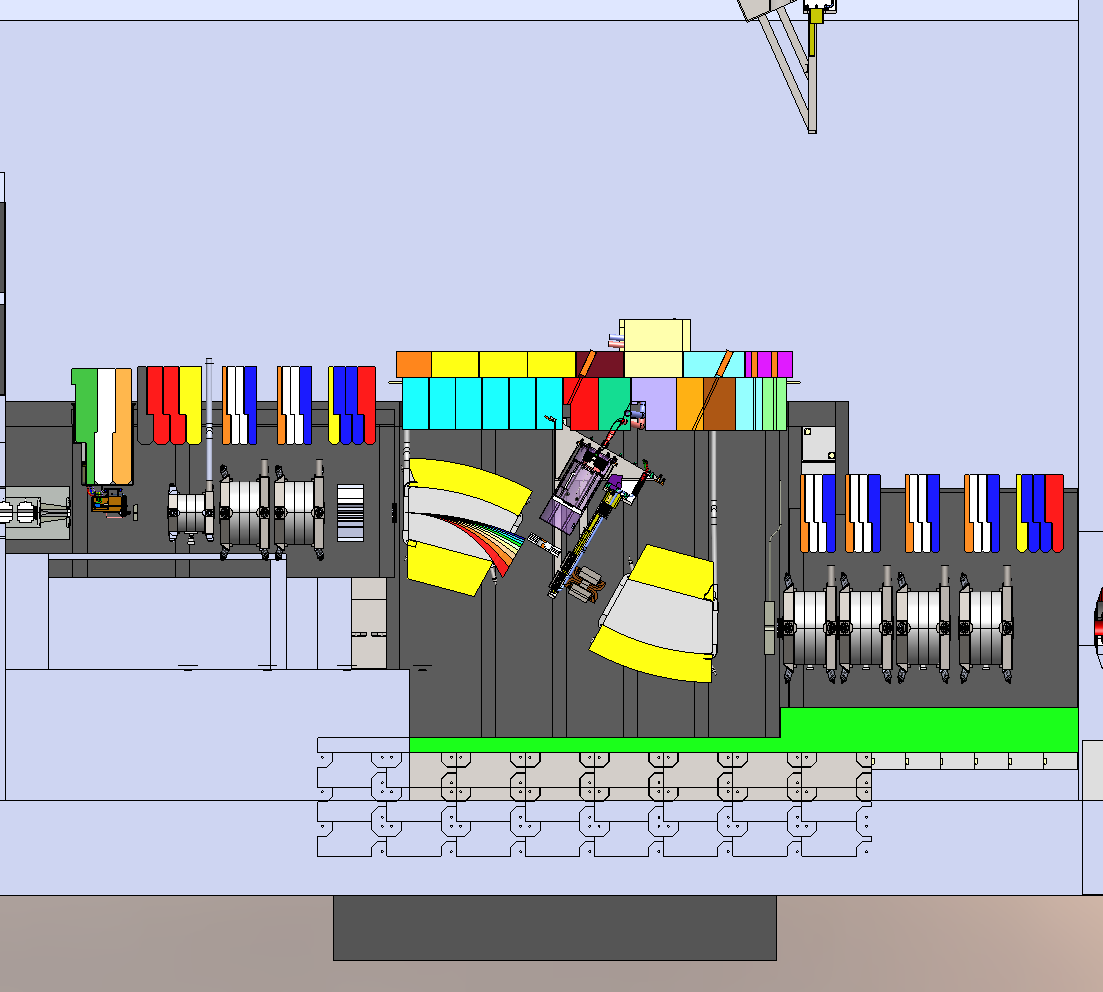 Resistive octupole
Target
Target
vacuum vessel
Metal shield
Beam dump
Room temperature Multipole
Wedge
vacuum vessel
Wedge assembly
Steel shield blocks
Beam dump
vacuum vessel
5m
Burkhardt, RESMM15, Talk A2
, Slide 12
Target Facility Design
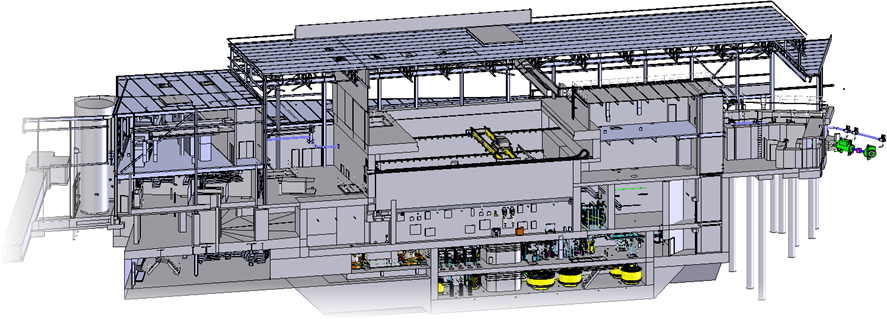 Fragments
End of beam delivery system
Burkhardt, RESMM15, Talk A2
, Slide 13
Target Facility Design Interior Layout
Target Facility Magnet Power Supplies
Hot Cell
Labyrinth to Beam Line
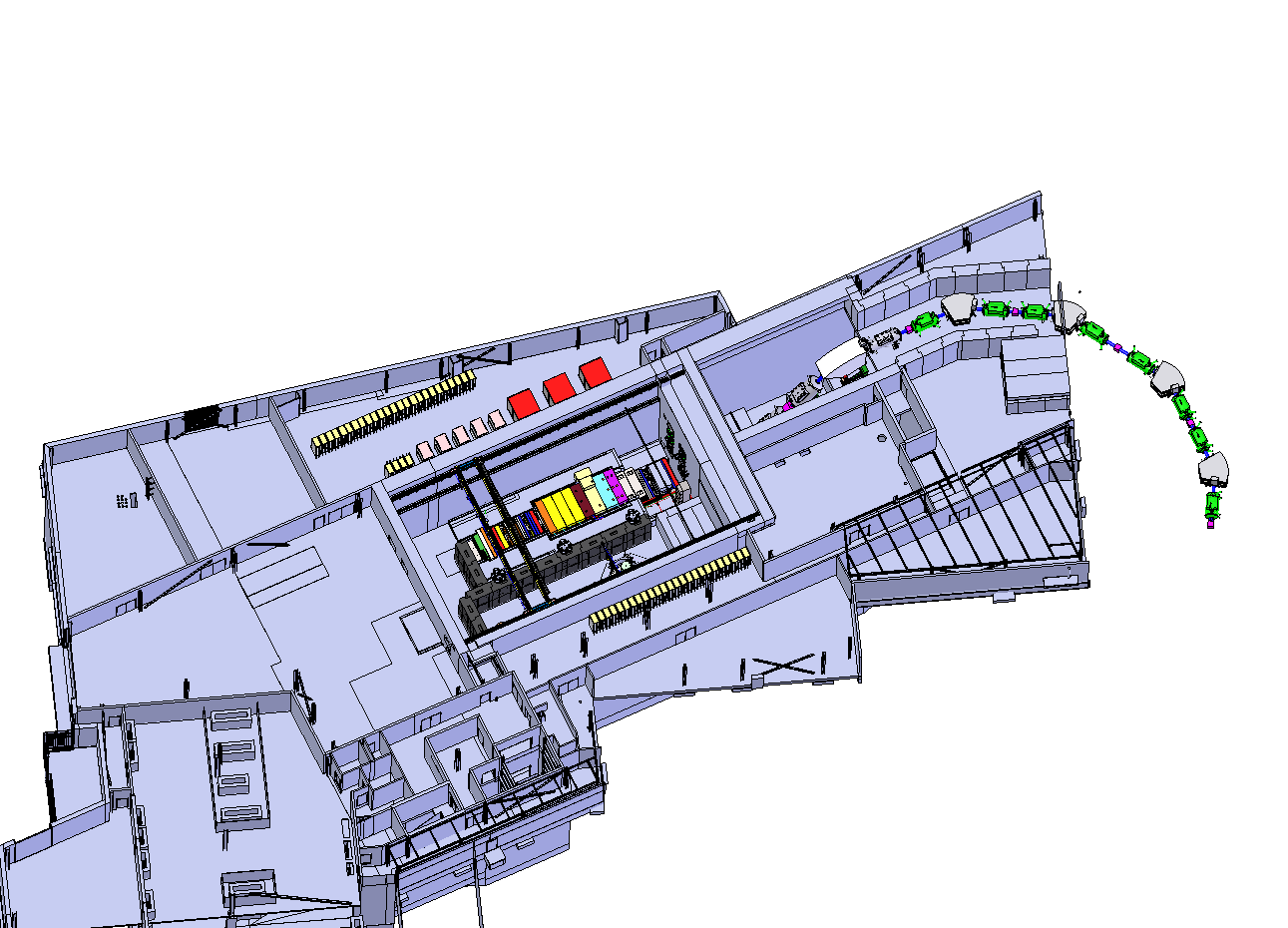 High Bay Loading Dock
Access control from NSCL building
Waste Handling Hatch
Access control from loading dock
Burkhardt, RESMM15, Talk A2
, Slide 14
Target Facility Hot Cell
The system will maintain activated preseparator beam line components located in the hot cell and manage activated waste
Hands on access with beam offand shielding in place
Remote operations with shielding removed or beam on
Magnets designed with remote handling capabilities
Serviced in this hot cell
20 ton crane
Vision system
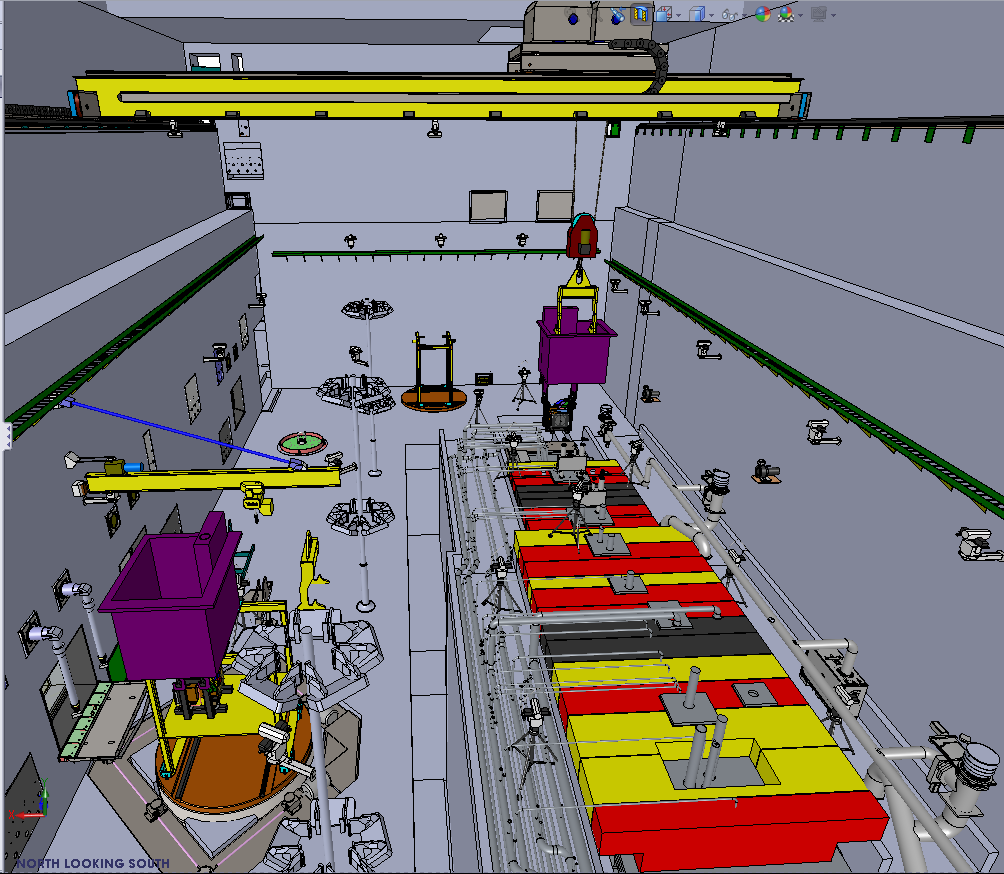 Bottom loading port 
(access to waste handling gallery)
Utility embeds
Hot cell lighting
In-cell tooling
Window workstation
RH equipment lift
Temporary waste storage
Burkhardt, RESMM15, Talk A2
, Slide 15
Fragment Separator Magnet Design
Full 3D TOSCA model for detailed optimization
Detailed flux distribution, forces, quench analysis
Example: quadrupole FSQ9
Field gradient exceeds requirement by 12%
Effective length within 5% of goal
Integrated strength exceeds requirement
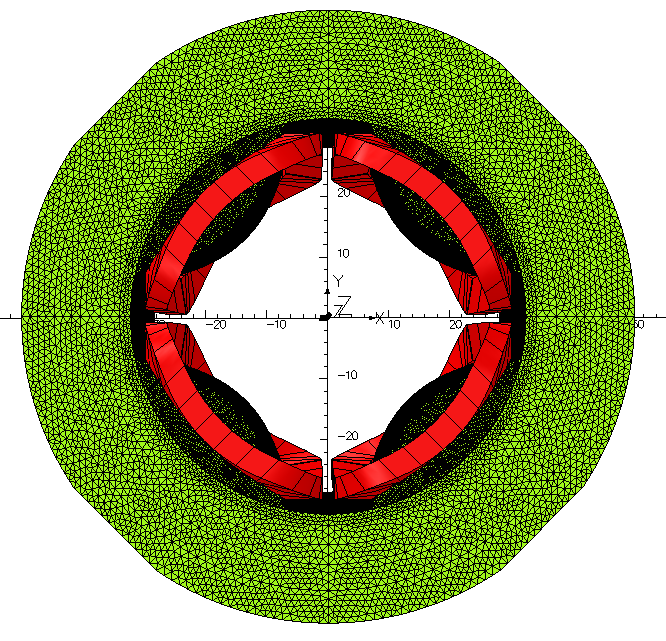 Meshed 3D model of FSQ9
Burkhardt, RESMM15, Talk A2
, Slide 16
Fragment Separator Magnet DesignMagnet Field Quality Example: FSQ9
3D model shows pure quadrupole field at 0.1% level
Simulated field quality exceeds requirements
Similar, but longer magnet FSQ10 has even better field quality
Relative strength of FSQ9 higher order harmonics (center and integrated)
Harmonic analysis results for FSQ9
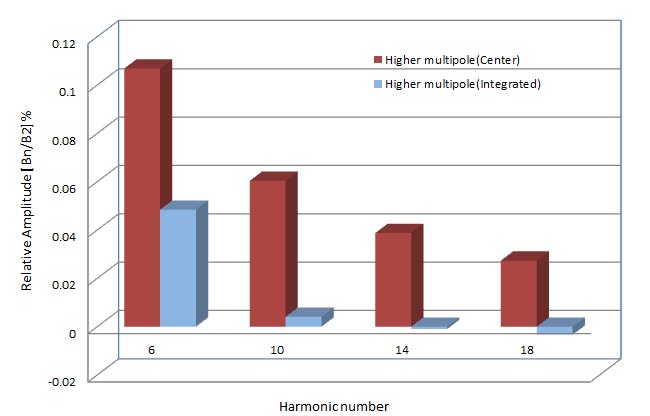 Burkhardt, RESMM15, Talk A2
, Slide 17
Warm iron quad (half)
Connection box
Link

Yoke key


Quad Coil

Support

Multipole coils
Burkhardt, RESMM15, Talk A2
, Slide 18
Warm Iron Quad
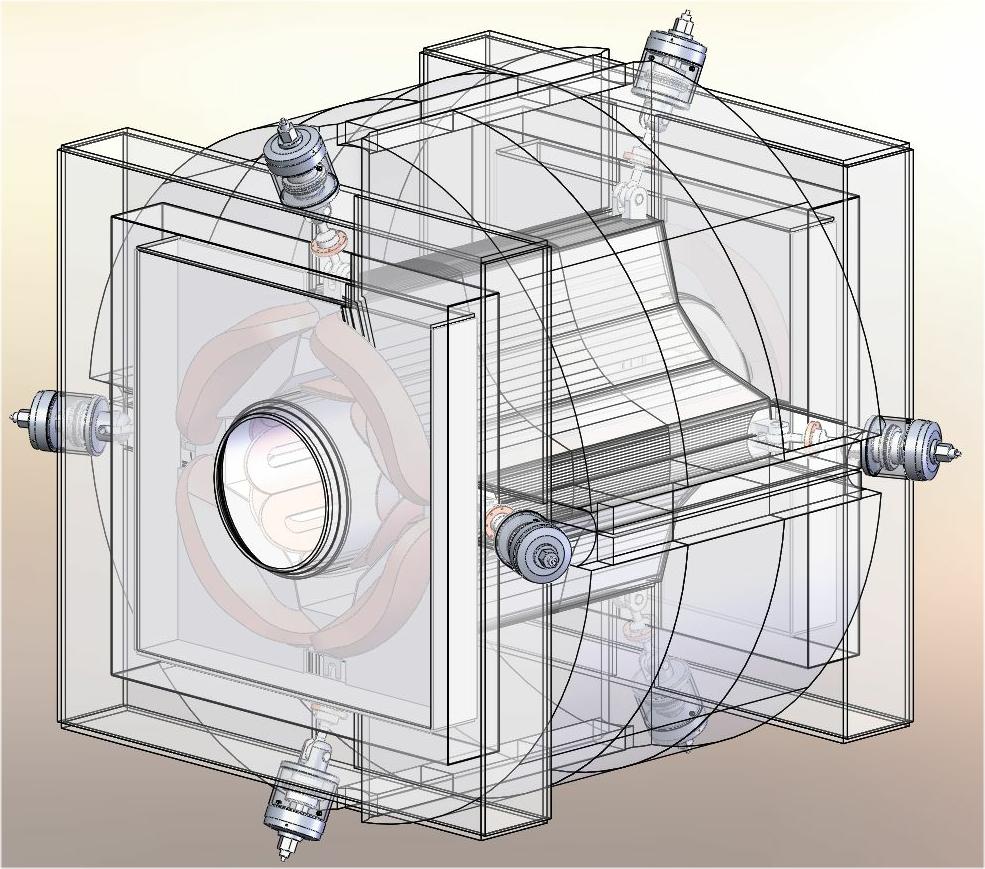 Burkhardt, RESMM15, Talk A2
, Slide 19
Warm Iron FRIB Quadrupole Features
Warm iron quadrupole coils are not supported by the yoke iron like the cold iron quad design
Coils need a support structure to deal with coil forces of up to 40,000 kgf/linear m
Electrical Leads &
 Helium Return
Liquid Helium Supply Port
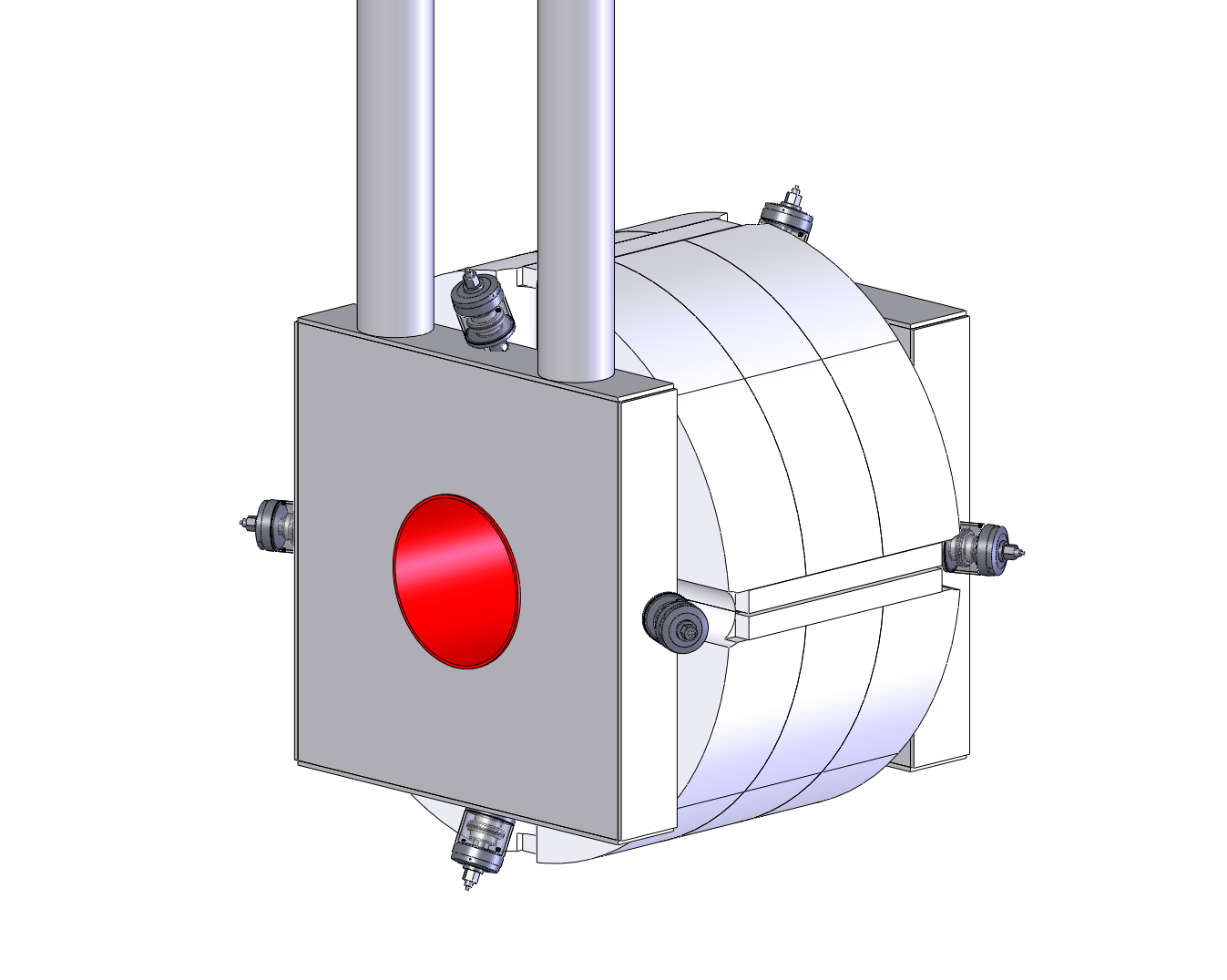 Support Links
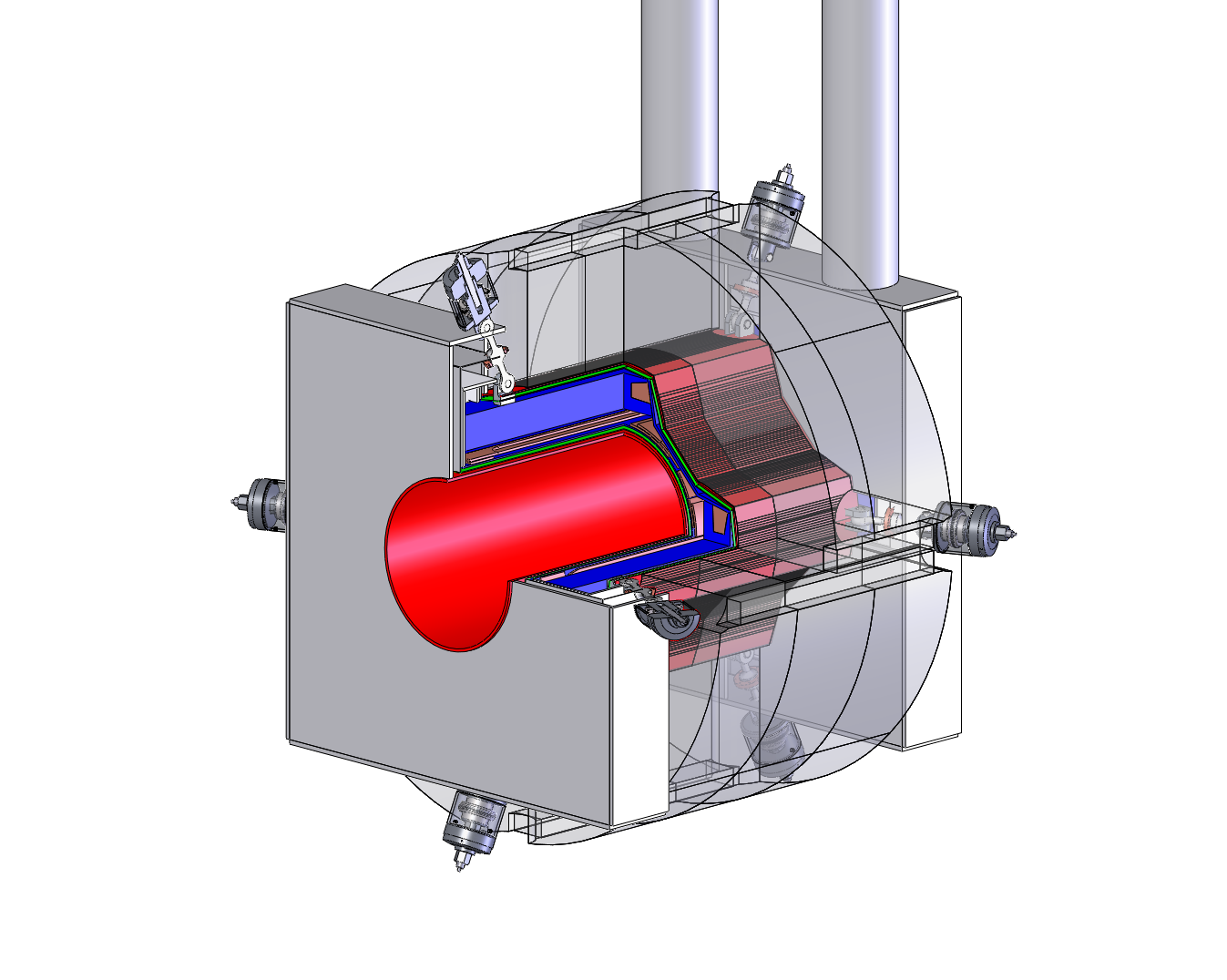 Coil Backbone Support
Support Links Limited to 10 W Heat Load Total
MSU SC Magnet
Burkhardt, RESMM15, Talk A2
, Slide 20
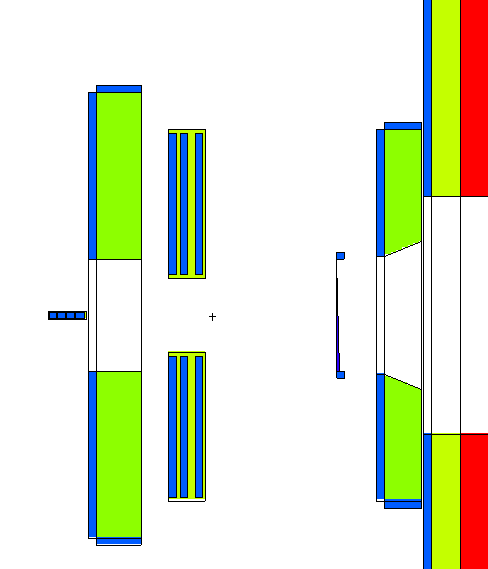 Detailed Magnet Models for SimulationsBasis for Reliable Prediction of Radiation Effects
slits
wedge
catcher
Power deposition in magnet structures drives the detailed design of magnet components, non-conventional utilities, cooling water loops, cryogenic requirements
Continuous improvements of target, beam dump, and wedge vacuum vessel models that contain updated magnet components (geometry, dimensions, materials, structures)
collimator
Wedge vacuum vessel
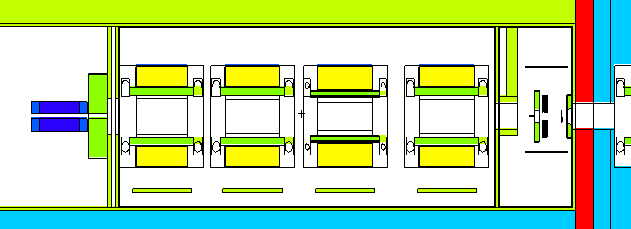 Q_D1137
Q_D1147
Q_D1170
Q_D1158
shield
Beam dump 2
magnet supports
Burkhardt, RESMM15, Talk A2
, Slide 21
Calculations of Radiation Power Deposition
Power deposition in shielding drives detailed shielding design, such as concrete placement near the vacuum vessels
Power deposition in magnet yokes and coils drives the detailed design of magnet components, non-conventional utilities, cooling water loops
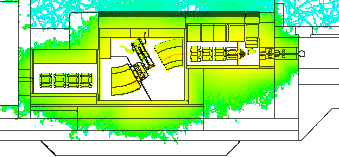 Radiation power 
deposition from 
Ca-48 beam at 
239.5 MeV/u 
(baseline energy)
Burkhardt, RESMM15, Talk A2
, Slide 22
Calculations of Radiation Power Deposition
Power deposition drives detailed vacuum vessel and external shielding design
Power deposition mapsare used as a diagnostic tool to make sure there is no excessive heating
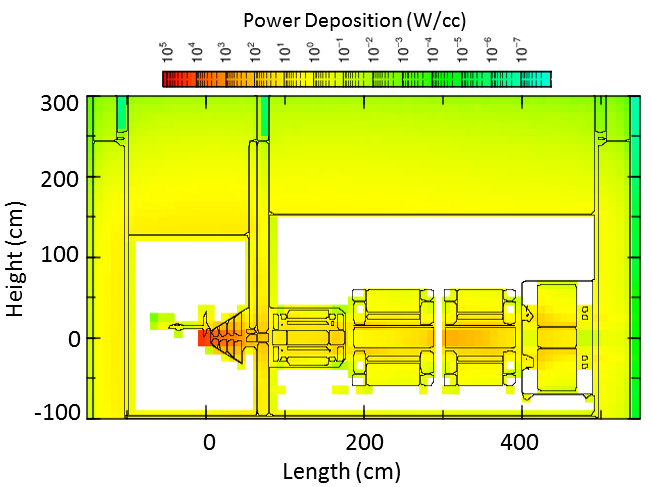 Radiation power deposition from 48Ca beam at 549 MeV/u(upgrade energy)
Burkhardt, RESMM15, Talk A2
, Slide 23
Magnet Thermal Shield Power Deposition StudySupports Cryogenics Detailed Design
Power deposition in the target vacuum 
vessel magnet 40 K thermal shields
40 K thermal shield powerdeposition information also provided to the magnet designers and engineers for improvements towards detailed magnet shield cooling design and shield optimization
Calculated heat loads become requirements for the cryogenic system
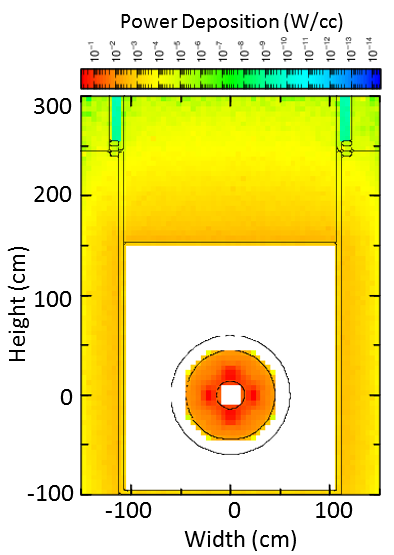 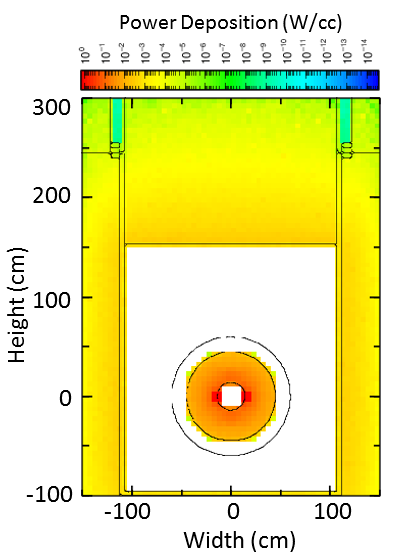 a
b
Power deposition in the front (a) and back (b) parts of Q_D1035 thermal shield
Burkhardt, RESMM15, Talk A2
, Slide 24
Magnet Yoke Power Deposition Study Supports Cooling Loop Design
Cooling will be provided to all magnet yokes in the hot cell
Cooling may not be required for some magnet yokes
Detailed heat load information is used to design water cooling loops
Detailed heat load information also provided to the magnet designers and engineers for improvements towards final magnet designs
Power deposition in the target vacuum vessel magnet yokes
First 3 quads and resistive multipole
This analysis has been published in T40204-CA-000104 “Radiation Energy Deposition in Preseparator Magnets and Lifetime Estimates”; the numbers presented here are updated due to latest model changes reflecting design details
Burkhardt, RESMM15, Talk A2
, Slide 25
Magnet Yoke Power Deposition Study Determines Cooling Loop Design
Power deposition is highest after the beam dump
Cooling is required for most magnet yokes
Detailed heat load information is used to design water cooling loops
Detailed heat load information also provided to the magnet designers and engineers for improvements towards detailed magnet designs
before beam dump
after beam dump
Burkhardt, RESMM15, Talk A2
, Slide 26
Fragment Separator Remote-Handling Equipment
Technical design/specification of equipment to be procured complete, procurements released 
Master slave manipulators
Wall tubes, shield plugs and manipulators delivered
Shield windows
Windows and liners have been delivered, shield plugs also delivered
20-ton crane ordered
Remote tooling/handling design follows component design
Tooling design for Superconducting (SC) quadrupoles and dipole magnets substantially complete and reviewed
Cold-test facility operational
Making use of master slave manipulators for design and procedure validation
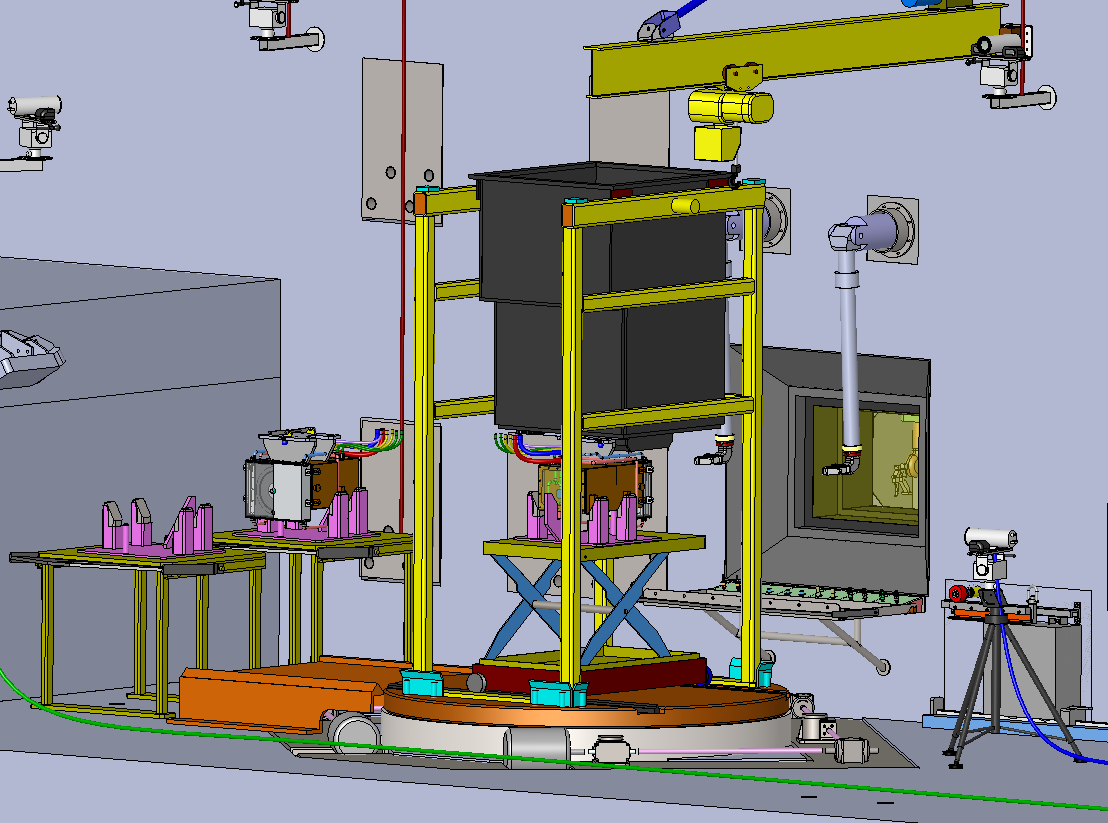 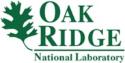 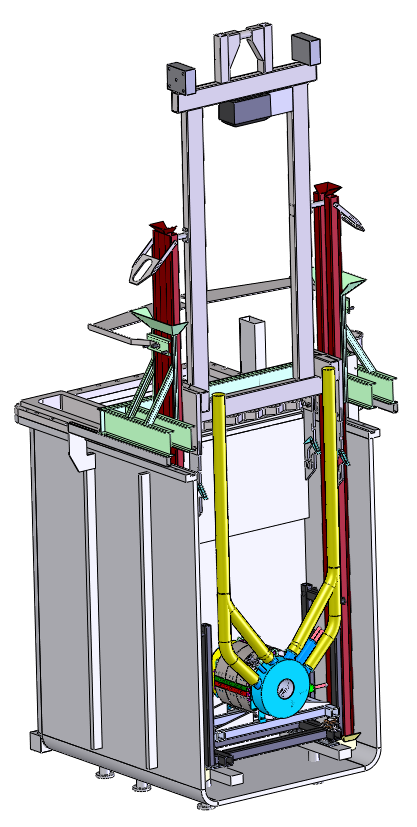 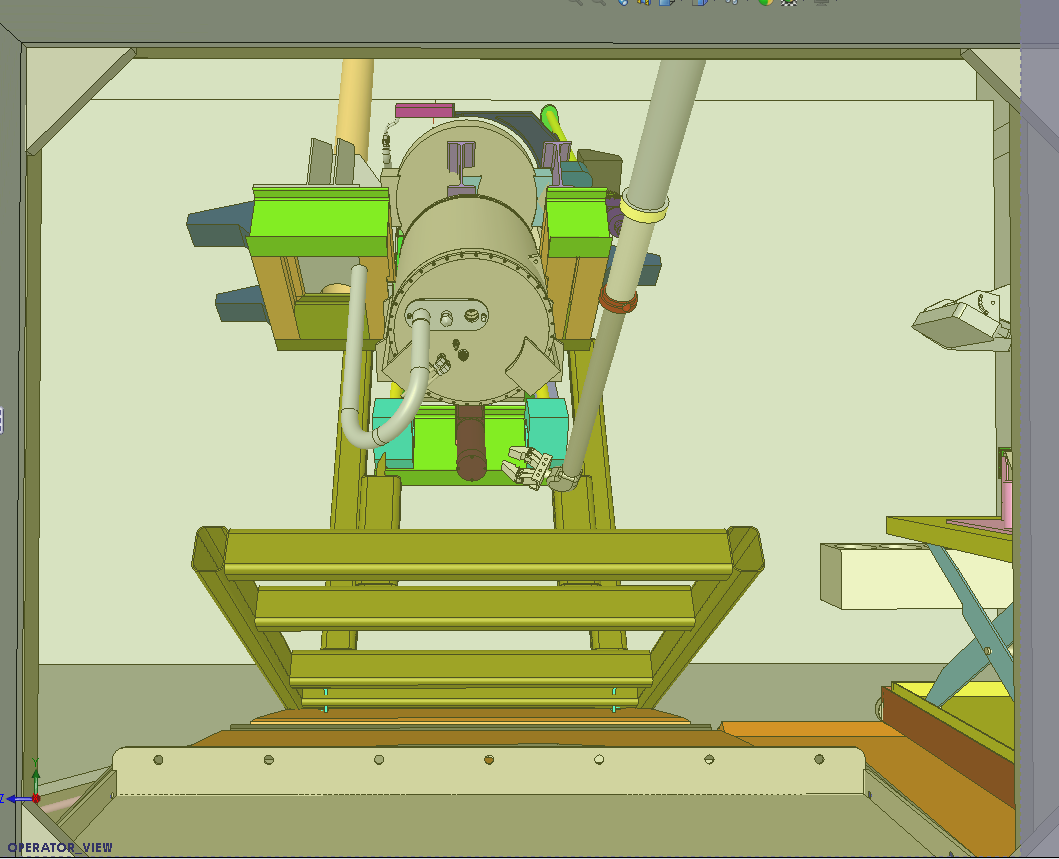 Burkhardt, RESMM15, Talk A2
, Slide 27
Change from HTS to RT and LTS TechnologyReduce Cost and Risk, Increase Performance
Main motivation for HTS was high radiation on coils
Life-of-facility coils attractive feature 
No heat load at 4.5 K 
HTS quad R&D at BNL very successful
However, complexity of using prototype as final magnet greater thananticipated
Initial estimation of cost of HTS tape for 30° dipoles was too low
Expectation was for cost to decrease and performance to increase
Initial design operated close to critical current (Ic); however improvement in Ic less than expected
In order to maintain safe critical current margin, cost of HTS tape increased significantly
Necessary quench protection still in early stage of development for dipole magnet
BNL plan to use quadrupole quench protection for HTS dipoles may not be viable because of larger inductance
Significant development needed to prove effectiveness of quench protection system
Would need large inductance magnet in order to test this
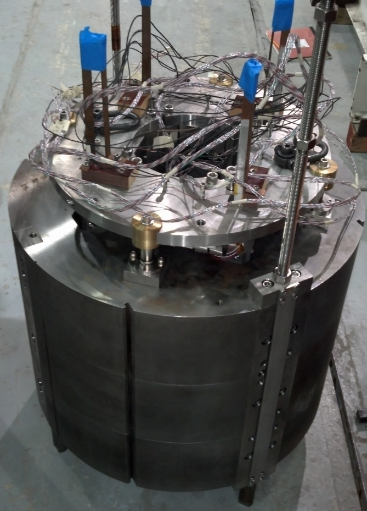 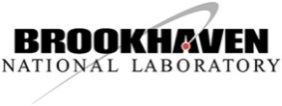 Burkhardt, RESMM15, Talk A2
, Slide 28
Change from HTS to RT for FSQ1RT Has Low Risk
Initially, room-temperature design was considered
Relatively low-field  RT magnet a viable option
RT option not possible for other quadrupoles
2D design complete and meets requirements
Better field quality than current HTS prototype magnet
Water cooling loop in target vessel has enough spare capacity
Design approach
Copper conductor with metal oxide insulation
RT quad could be built outside
In the long term, HTS is the most attractiveoption
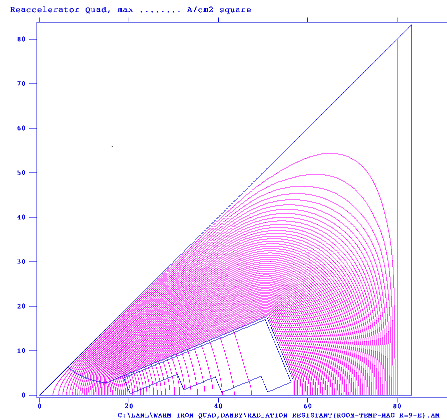 Burkhardt, RESMM15, Talk A2
, Slide 29
Planned Change from HTS to LTS for 30° DipoleLTS is Suitable Technology
LTS coils provide adequate lifetime for operation in radiation environment
Possible if moving coils back 5 cm into yoke
Significant reduction in radiation
Cyanate ester epoxy provides at least decade long lifetime (assuming worst-case beam)
Aluminized Kapton as radiation resistant MLI
Additional LTS advantages
Very established technology, similar to magnets already fabricated in house
Fast charging ramp-rate makes beam tuning more efficient
Original coil location
New coil location
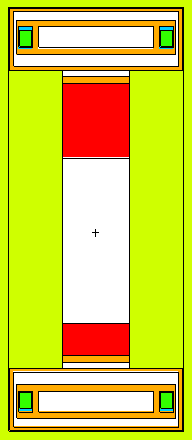 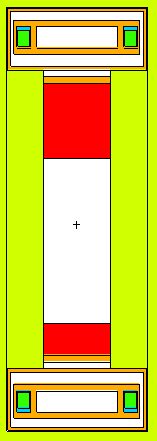 Coils
Pole tips
d
d+10cm
Burkhardt, RESMM15, Talk A2
, Slide 30
Radiation TransportAnalyzed to Determine Life-time of Magnets
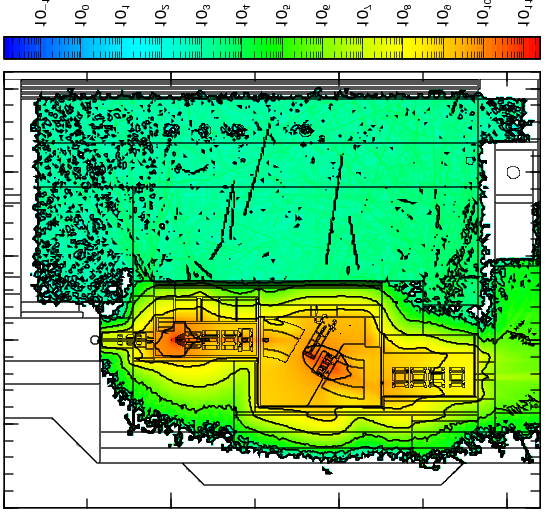 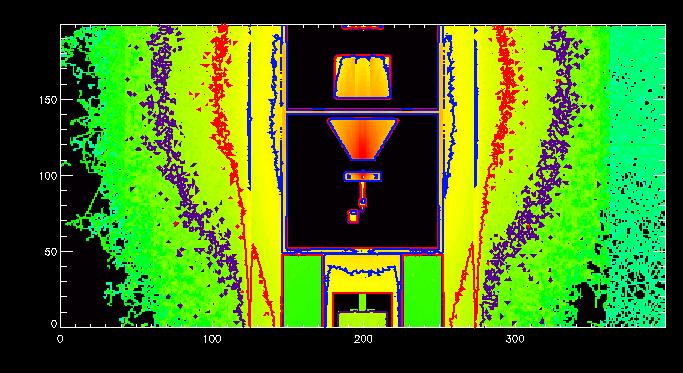 Heat map of zone close to Target
Hot Cell Dose Rates
Burkhardt, RESMM15, Talk A2
, Slide 31
Planned Change from HTS to LTS for 30° DipoleCryogenic Performance is not an Issue
Summary of FRIB Cryogenic Heat LoadsT30200-TD-000244
Heat loads at 4.5 K greatly reduced
Worst-case beam (16O 294.4 MeV/u)
Original: ~250 W per dipole (500 W total)
New:        ~81 W per dipole (162 W total)
Cryogenic plant capacity can handle the additional 4.5 K heat loads
Worst case for coil lifetime
Original:  5 years
New:     12 years 
Manageable, and could still replace LTS dipoles with HTS in the future
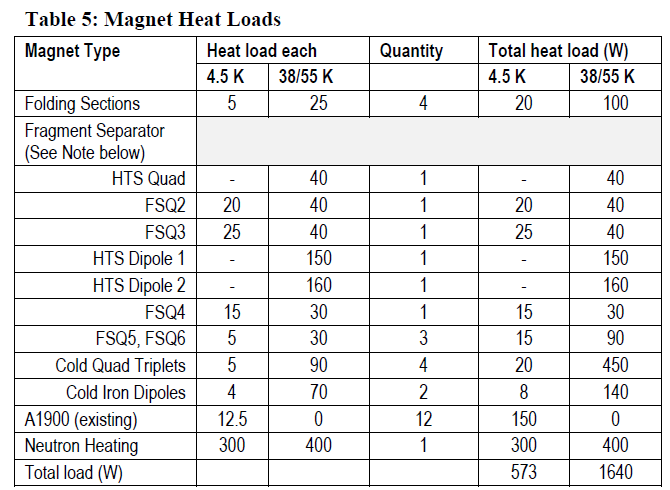 Original coil location
New coil location
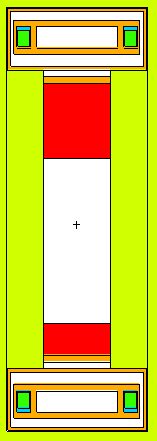 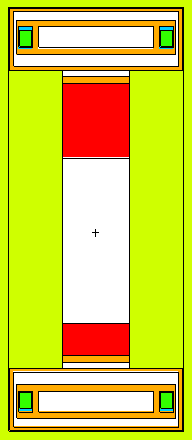 Additional 100W
Estimates for worst-case beam
Worst-case for 30° dipoles will increase neutron heating on 4.5 K stage, but decrease heating on 38 K stage
Overall cooling is manageable
A1900 on existing refrigeration system
Burkhardt, RESMM15, Talk A2
, Slide 32
Change from HTS to LTS for 30° DipoleOther Issues Addressed
Magnetostatic design
Field uniformity
Pole tip profile remains essentially unchanged  very little impact
Operating current – LTS will meet requirements after moving coils out 5 cm
Amp-turns will need to increase slightly, but NbTi @ 4.5 K has much better critical current density (Jc) than HTS tape @ 38 K
Remote handling concept for removal of cryostat-pole tip package unchanged
20 ton maximum weight limit not exceeded
HTS design
cryostat + pole tips  7.4 tons; keystone  9.0 tons
LTS design estimate
cryostat + pole tips  9.0 tons; keystone  10.1 tons
Burkhardt, RESMM15, Talk A2
, Slide 33
Schedule
Winding 4 focusing solenoids in house
CIQTs and warm iron quads will be assembled in parallel paths
CIQTs
Winding of multipole coils has begun
CIQT4 is first followed by CIQT1 ~6 weeks later
Warm iron quads
FSQ5a and FSQ5b will be assembled at same time
Dipoles are last magnets to be assembled
Fabrication scheduled to begin December 2016
Burkhardt, RESMM15, Talk A2
, Slide 34
Summary
Magnets in the hot cell
Highest radiation environment
Magnet designs mostly complete
HTSLTS change still being finalized
Dipole design being optimized
Transition to HTS coils in future upgrades
Burkhardt, RESMM15, Talk A2
, Slide 35